طراحی الگوریتم
28 و 30 مهر 98
ملکی مجد
1
2
Talk about graph
DFS
BFS
3
Running time of a graph algorithm
the size of the input of the graph
the number of vertices |V|
and the number of edges |E|


Inside asymptotic notation (such as O-notation or Θ-notation)
the symbol V denotes |V| and the symbol E denotes |E|

the pseudocode views vertex and edge sets as attributes of a graph
denote the vertex set of a graph G by V[G] and its edge set by E[G]
4
Two representations of graphs
5
Example of undirected graph
Two representations of an undirected graph in next slide.
An undirected graph G having five vertices and seven edges.
An adjacency-list representation of G.
consists of an array Adj of |V| lists, one for each vertex in V.
For each u ∈ V, the adjacency list Adj[u] contains all the vertices v such that there is an edge (u, v) ∈ E.
The vertices in each adjacency list are typically stored in an arbitrary order
The adjacency-matrix representation of G.
6
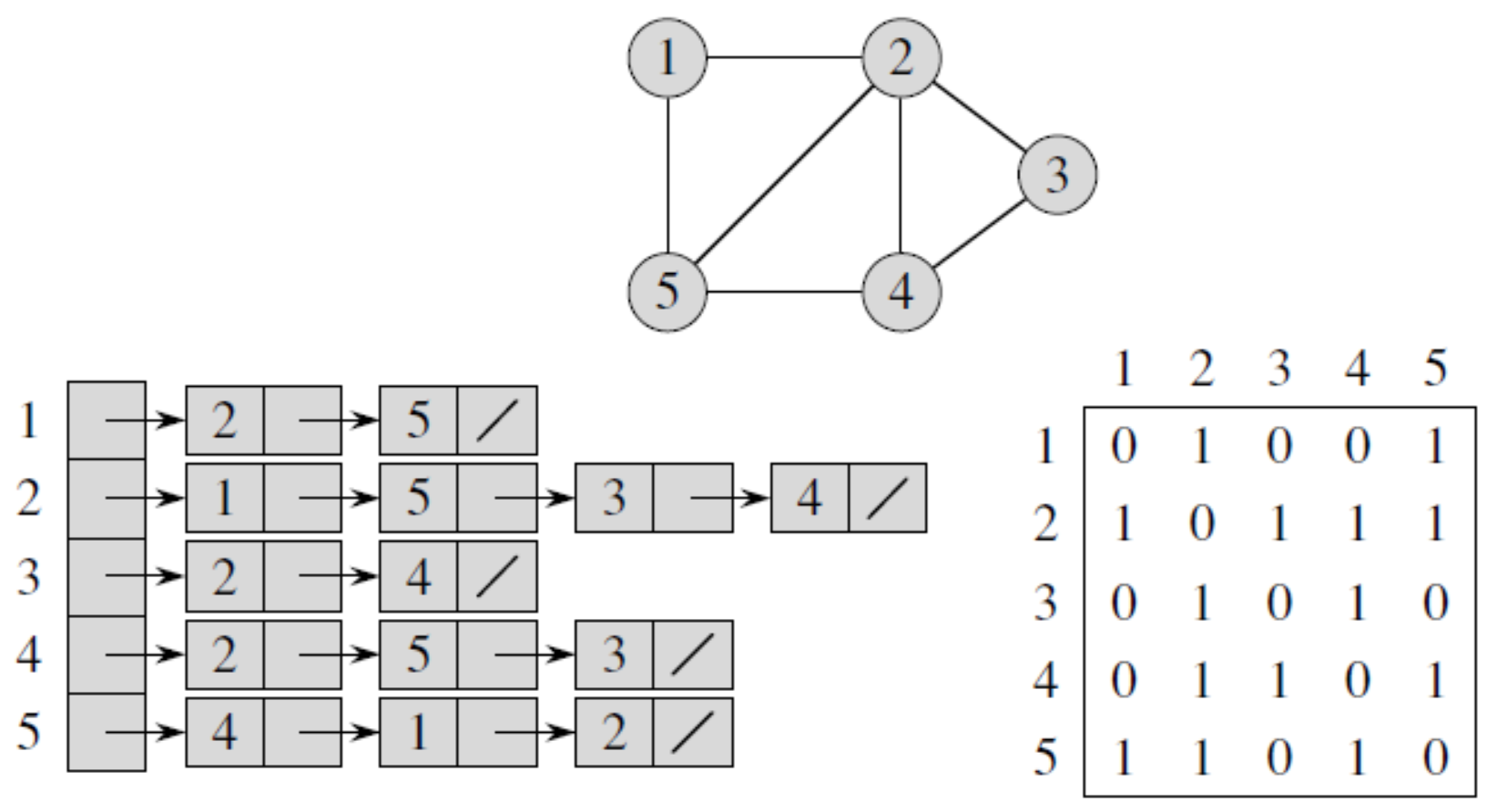 7
[Speaker Notes: Two representations of an undirected graph. (a) An undirected graph G having five
vertices and seven edges. (b) An adjacency-list representation of G. (c) The adjacency-matrix representation
of G.]
Example of directed graph
8
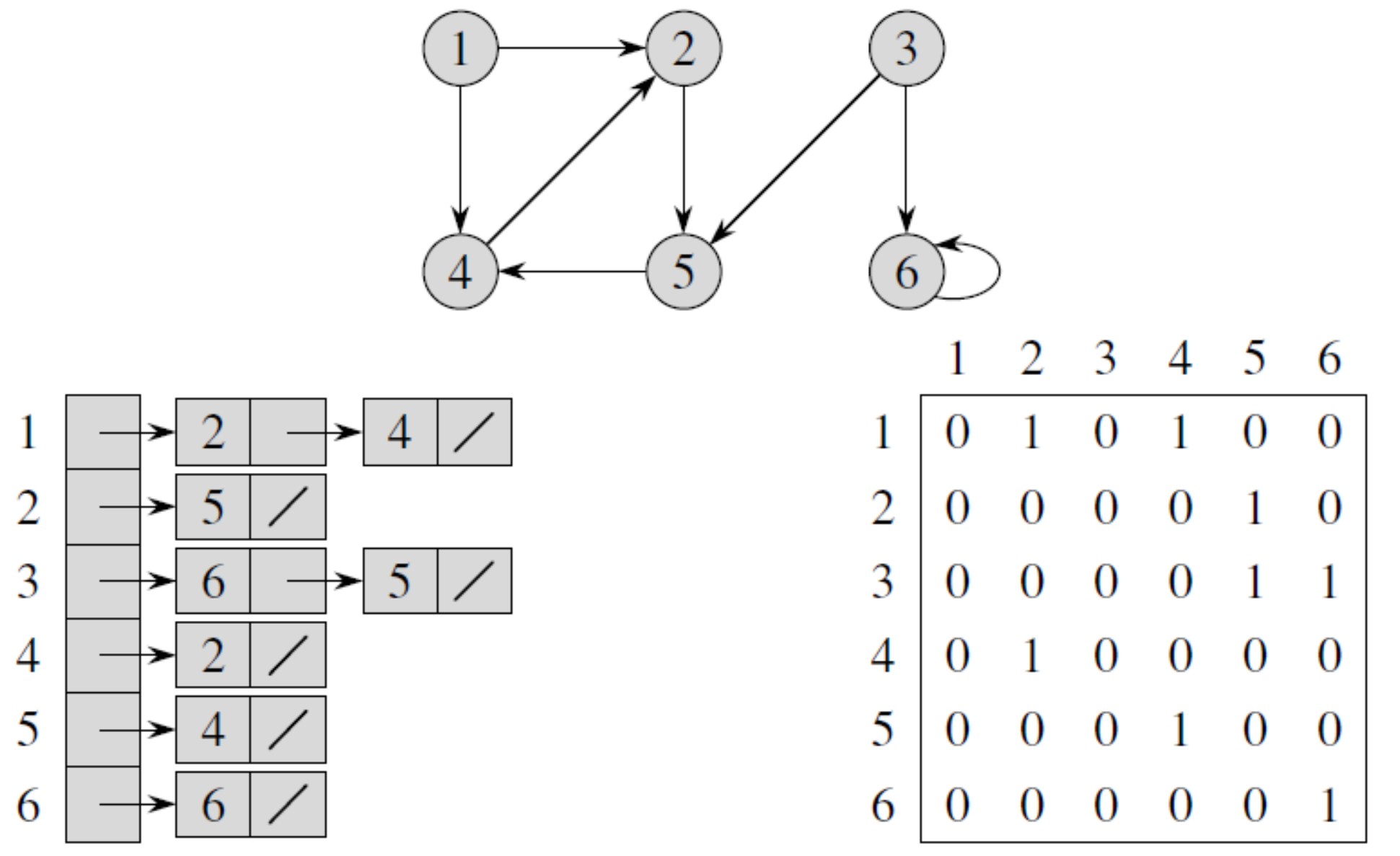 9
[Speaker Notes: Two representations of a directed graph. (a) A directed graph G having six vertices
and eight edges. (b) An adjacency-list representation of G. (c) The adjacency-matrix representation
of G.]
10
Transpose of a matrix A
11
Weighted graphs
12
13
Breadth-first search
14
Breadth
15
To keep track of progress, breadth-first search colors each vertex white, gray, or black.
 All vertices start out white and may later become gray and then black.

A vertex is discovered the first time it is encountered during the search
at which time it becomes nonwhite
all vertices adjacent to black vertices have been discovered
Gray vertices may have some adjacent white vertices
16
Breadth-first search
17
18
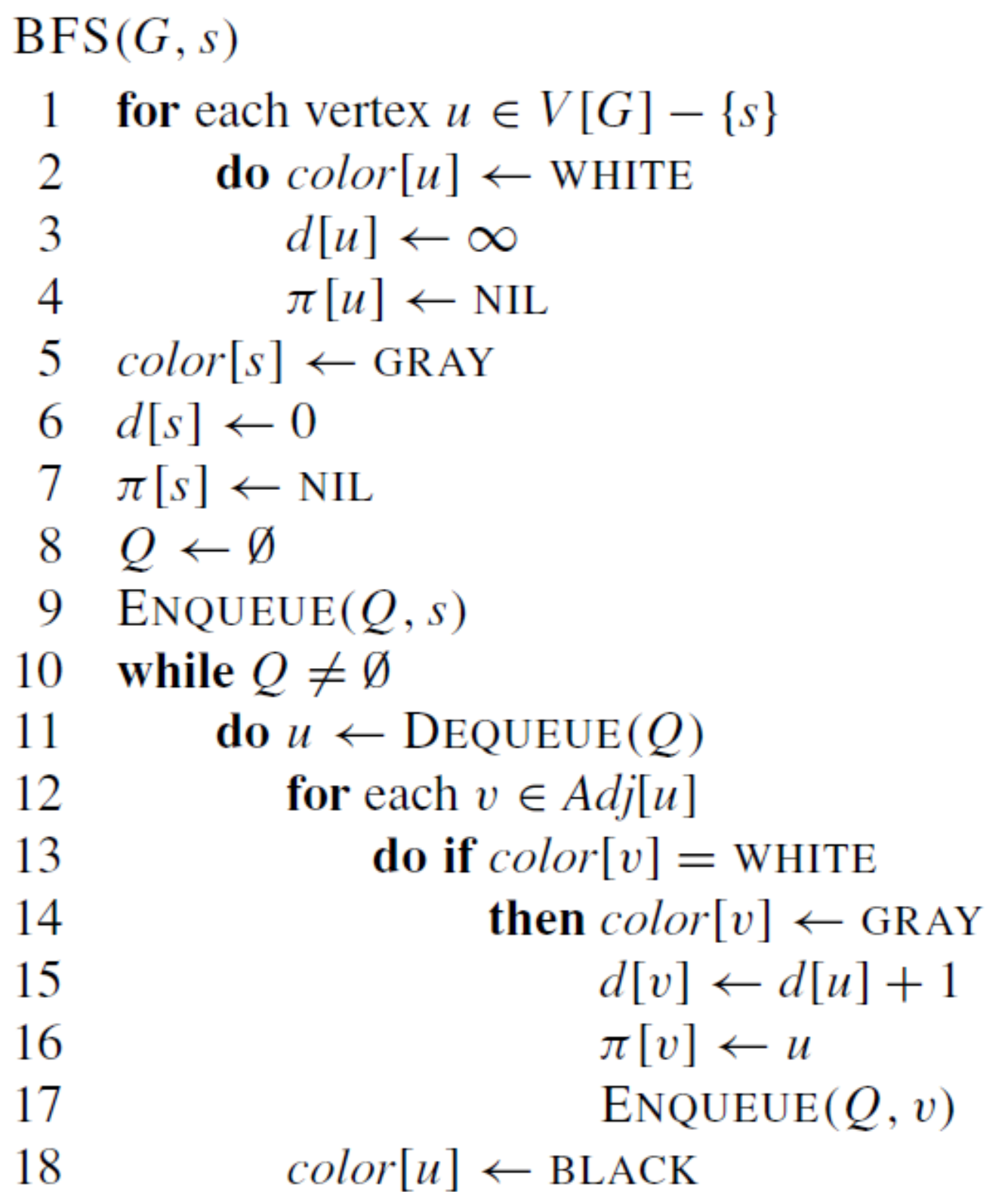 19
Compute BFS tree?
20
[Speaker Notes: روی تخته نوشته شود]
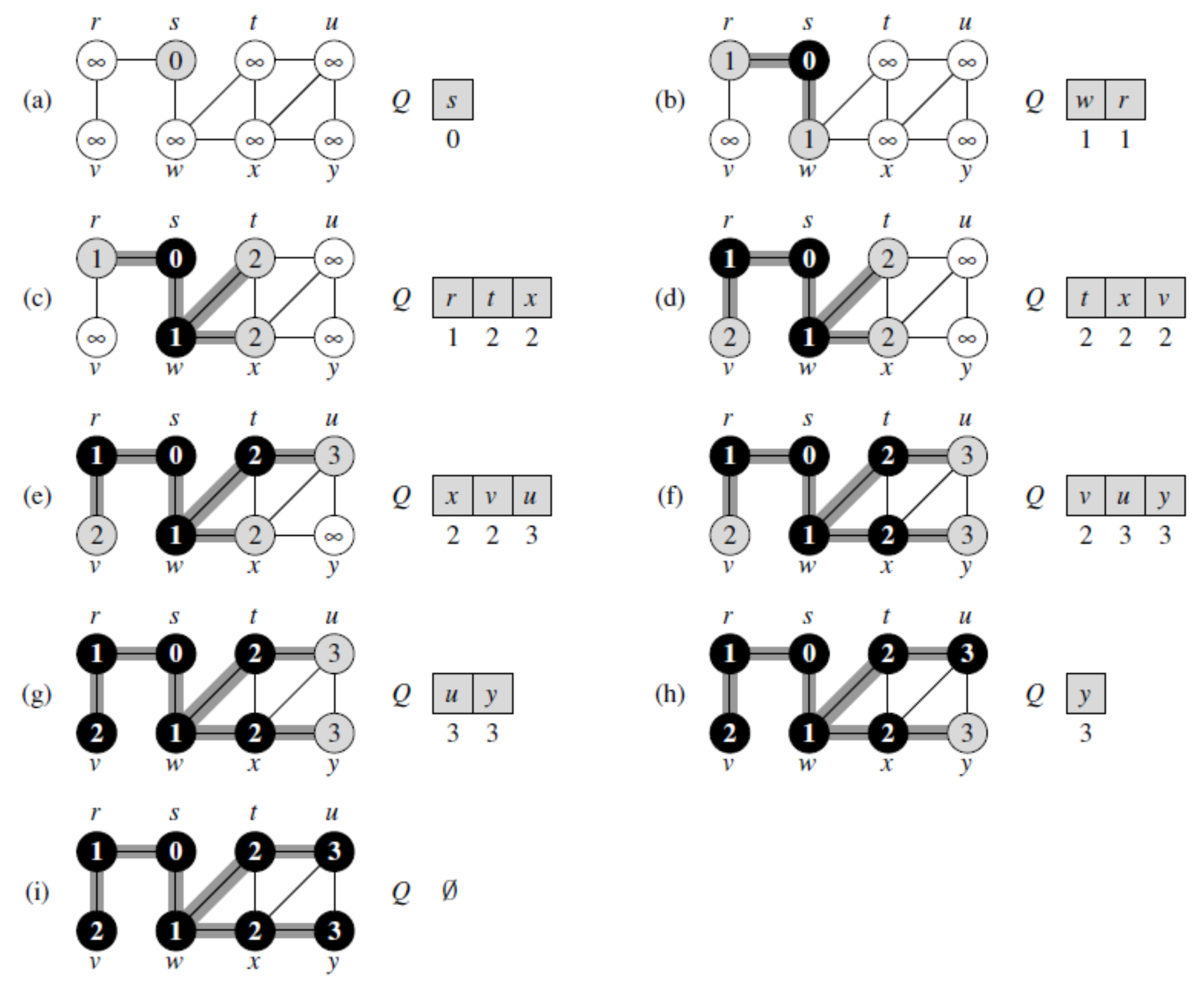 21
Result:
22
23
Analyzing the running time of BFS
24
Shortest paths
25
Lemma 1
26
27
Lemma 2
28
Lemma 2
29
30
Lemma 3
31
Lemma 3
32
[Speaker Notes: If the head v1 of the queue is dequeued, v2 becomes the
new head. (If the queue becomes empty, then the lemma holds vacuously.) By
the inductive hypothesis, d[v1] ≤ d[v2]. But then we have d[vr ] ≤ d[v1] + 1 ≤
d[v2] + 1, and the remaining inequalities are unaffected. Thus, the lemma follows
with v2 as the head.
Enqueuing a vertex requires closer examination of the code. When we enqueue a
vertex v in line 17 of BFS, it becomes vr+1. At that time, we have already removed
vertex u, whose adjacency list is currently being scanned, from the queue Q, and
by the inductive hypothesis, the new head v1 has d[v1] ≥ d[u]. Thus, d[vr+1] =
d[v] = d[u] + 1 ≤ d[v1] + 1. From the inductive hypothesis, we also have
d[vr ] ≤ d[u] + 1, and so d[vr ] ≤ d[u] + 1 = d[v] = d[vr+1], and the remaining
inequalities are unaffected. Thus, the lemma follows when v is enqueued.]
Corollary 4
33
Theorem 5 (Correctness of breadth-first search)
34
Breadth-first trees
35
Lemma 6
36
37
DFS
38
depth-first search
to search deeper in the graph whenever possible

Two applications of depth-first search
Sorting a directed acyclic graph (DAG)	
Finding the strongly connected components of a directed graph
39
Insight of DFS
40
From one vertex
41
coloring technique
Each vertex is initially white, is grayed when it is discovered in the search, and is blackened when it is finished

This technique guarantees that each vertex ends up in exactly one depth-first tree
42
timestamps
Each vertex v has two timestamps: 
the first timestamp d[v] records when v is first discovered (and grayed), 
and the second timestamp f [v] records when the search finishes examining v’s adjacency list (and blackens v)


These timestamps are integers between 1 and 2 |V|
43
[Speaker Notes: Vertex u is WHITE before time d[u], GRAY between time d[u] and time f [u], and BLACK thereafter.

These timestamps are used in many graph algorithms and are generally helpful in reasoning about the
behavior of depth-first search.]
the predecessor subgraph produced by a depth-first search may be composed of several trees
search may be repeated from multiple sources
44
Whole graph
45